ثيَوانة وهةلسةنطاندن
محازةرةى ثيَنجةم
تاقیكردنه‌وه‌ی ده‌ستكه‌وتی خوێندن چییه‌؟
بریتین لەو پرسیار و چالاكیانەی كە مامۆستایان داوا لە فێرخوازان دەكەن وەلامیان بدەنەوە و ئەنجامیان بدەن بگرنگی و بایه‌خی تاقیكردنه‌وه‌ی ده‌ستكه‌وتی خوێندن:بە مەبەستی دەستنیشانكردنی ئاستی فێربوونیان لە بابەتێكی دیاریكراودا.  
گرنگی و بایه‌خی تاقیكردنه‌وه‌ی ده‌ستكه‌وتی خوێندن: 
1- فاكته‌رێكی كاریگه‌ر لای فێرخواز دروست ده‌كه‌ن، بۆ بایه‌خ سه‌یركردنی پرۆسه‌ی خوێندن و و فه‌رامۆش نه‌كردنی پرۆگرامی خوێندراو.

2- هه‌ستی پێداچوونه‌وه‌ و دووباره‌كردنه‌وه‌ و راهێنان لای فێرخواز دروست ده‌كات، كه‌ مه‌رجێكی فێربوونه‌. 

3- ئاستی پابه‌ند بوونی فێرخواز به‌ رێنمایی و كاتی ده‌وام و وانه‌ خوێندن زیاد ده‌كات.

4-  هۆكاری دیارخه‌ری جیاوازی تاكایه‌تییه‌.
5- ئامرازێكن بۆ هه‌ڵسه‌نگاندنی رێگاو شێوازه‌كانی وانه‌گوتنه‌وه‌ی مامۆستا.

6- هۆكارێكن بۆ هه‌ڵسه‌نگاندنی پرۆگرامه‌كانی خوێندن و دیاریكردنی لایه‌نی به‌هێزو لاوازیان گونجاویان به‌پێی ئامانج و قۆناغی خوێندن و ئاستی ژیری.

7- ئامرازن بۆ ده‌ستنیشانكردنی ئه‌و گرفتانه‌ی رووبه‌ڕووی پرۆسه‌ی فێركردن و فێربوون ده‌بنه‌وه‌. 

8-	ئامرازیكی گرنگه‌ بۆ چه‌سپاندنی دادگه‌ری له‌نێو فێرخوازدا بۆ پێدانی نمره‌ و جیاكردنه‌وه‌یان به‌پێی ئاستیان و دابه‌شكردنیان به‌سه‌ر به‌ش و كۆلیژه‌كاندا.
جۆرەكانی تاقیكردنەوەی ده‌ستكه‌وتی خوێندن
یه‌كه‌م: تاقیكردنەوەی زارەكی (الإختبارات الشفویە):
دووه‌م: تاقیكردنەوەی نوسینەكی و جۆرەكانی:
سێیه‌م: تاقیكردنەوەی كرداری (جێبەجێكردن): 

یه‌كه‌م: تاقیكردنەوەی زارەكی (الإختبارات الشفویە)  (Oral Test): 
ئەم جۆرە تاقیكردنەوە شێوازێكی هەرە كۆنی تاقیكردنەوەكانە، كە لە بڕی نووسین پشت بە دەربرینی زارەكی دەبەستێت، لەسەر گوتن و توانای دەربڕین وەستاوە، كە نوسینی تێدا بەكارناهێنرێت و فێرخواز لە رێگەی دەمەوە (بەشێوەیەكی زارەكی) وەڵامی ئەو پرسیارانە دەداتەوە كە مامۆستا ئاراستەی دەكات.
تایبەتمەندییە باشەكانی تاقیكردنەوەی زارەكی:

1 –مامۆستا دەتوانێ(فیدباكی)ڕاستەوخۆ وەربگرێت، وەڵامە هەڵەكان راست بكاتەوە .
2 – دەرفەتی گزیكردن (قۆپی كردن) ی تێدا نییە یان زۆر كەمە.
3 – پەیوەندی كۆمەڵایەتی نێوان مامۆستا و فێرخواز بەهێز دەكات.
4 – بۆ قۆناغی سەرەتایی زۆر گونجاوە، چونكە لەم قۆناغەدا فێرخواز توانای نوسینی نییە یان سنوردارە.
5 – بە پێچەوانەی تاقیكردنەوەكانی تر بۆ ئامادەكردن و ئەنجامدانی پێویستی بە كات و هەوڵی زۆر نییە.
6 – بۆ وانەكانی فێربوونی زمان گونجاوە، بە مەبەستی چۆنیەتی فێركردنی پیت و وشە و خوێندنەوە و دەربڕینیان.
7 – سوودی بۆ بەهێزكردنی توانای دەربڕین و گفتوگۆی فێرخواز هەیە.
8 – ترس و دڵەڕاوكێی فێرخواز دوور دەخاتەوە.
خەسڵەتە خراپەكانی
1 – تایبەتمەندی كەسێتی كاری لێدەكات وەك شەرمكردن و گۆشەگیری.
2 – ئەو پرسیارانەی مامۆستا ئاراستەی فێرخوازانی دەكات ئاشكرا دەبن. به‌مه‌ش فێرخوازه‌كان وه‌ڵامه‌كان له‌یه‌كتری وه‌رده‌گرن.
3 – بۆ بەراورد كردنی ئاستی فێرخوازان لەگەڵ یەكتر زۆر گونجاو نییە.
4 – هه‌موو بابه‌ته‌كه‌ ناگرێته‌وه‌.
5 – هەندێ‌ جار دەبێتە هۆی ژاوەژاو و باری ئارامی پۆڵ تێكدەچێت.
6 – دەرفەتی بەشداری كردن بۆ بەشێكی دیاریكراو دەرەخسێت 
7 – پێویستی به‌ كاتی زۆر هه‌یه‌.
هه‌نگاوه‌كانی باشتركردنی تاقیكردنه‌وه‌ی زاره‌كی:
پێویسته‌ جۆری پرسیاره‌كان به‌پێی ئاستی فێرخوازان ئاراسته‌ بكرێن و كاتی گونجاو بۆ وه‌ڵامدانه‌وه‌ به‌فێرخواز بدرێت.
ئه‌وانه‌ی گرفتی زمانیان هه‌یه‌ پرسیاری بابه‌ت یان كورته‌ وه‌ڵامیان لێبكرێت و نه‌شكێنرێنه‌وه‌ و هه‌رگیز رێگه‌ به‌فێرخوازانی دیكه‌ نه‌درێت، كه‌ گاڵته‌ به‌ وه‌ڵامی هاوڕێكانیان بكه‌ن.
مامۆستا هه‌وڵبدات به‌پێی گونجاوی كات، زۆرترین پرسیار پێشتر ئاماده‌ بكات و ئاراسته‌ی فێرخوازان بكات، تا ده‌رفه‌تی به‌شداری بۆ زۆرترینیان بره‌خسێت. 
بۆ هه‌ڵسه‌نگاندنی رۆژانه‌ مامۆستا ته‌نها پشت به‌ تاقیكردنه‌وه‌ی زاره‌كی ئاستی به‌شداری فێرخواز له‌ وه‌ڵامدانه‌وه‌ی پرسیاره‌كانی ناو پۆل نه‌به‌ستێت، به‌ڵكو چالاكییه‌كانی دیكه‌ش له‌به‌رچاو بگرێت وه‌ك جێبه‌جێكردنی ئه‌ركی ماڵه‌وه‌.
كه‌مكردنه‌وه‌ی كاریگه‌ری دڵه‌ڕاوكێ و شله‌ژان لای فێرخواز و ئاسانكاریكردن له‌ وه‌ڵامدانه‌وه‌ی پرسیاره‌كان.
دووركه‌وتنه‌وه‌ له‌ توندوتیژی و به‌كارهێنانی وشه‌ی بێزاركه‌رو سزا له‌كاتی وه‌رگرتنه‌وه‌ی وه‌ڵام.
دووه‌م: تاقیكردنەوەی نوسینەكی و جۆرەكانی:
ئەو تاقیكردنەوانە دەگرێتەوە كە قوتابیان وه‌ڵامی پرسیاره‌كان‌ به‌شێوه‌ی وتاری له‌سه‌ر وەرەقە وەڵام دەدەنەوە. به‌یه‌كێك له‌ به‌ربڵاوترین جۆره‌كانی تاقیكردنه‌وه‌ داده‌نرێن، كه‌ له‌ زۆربه‌ی قۆناغه‌كانی خوێندن پشتیان پێده‌به‌سترێت. 
گرنگترین جۆرەكانی تاقیكردنەوەی نوسینەكی:
1 - تاقیكردنەوەی وتاری
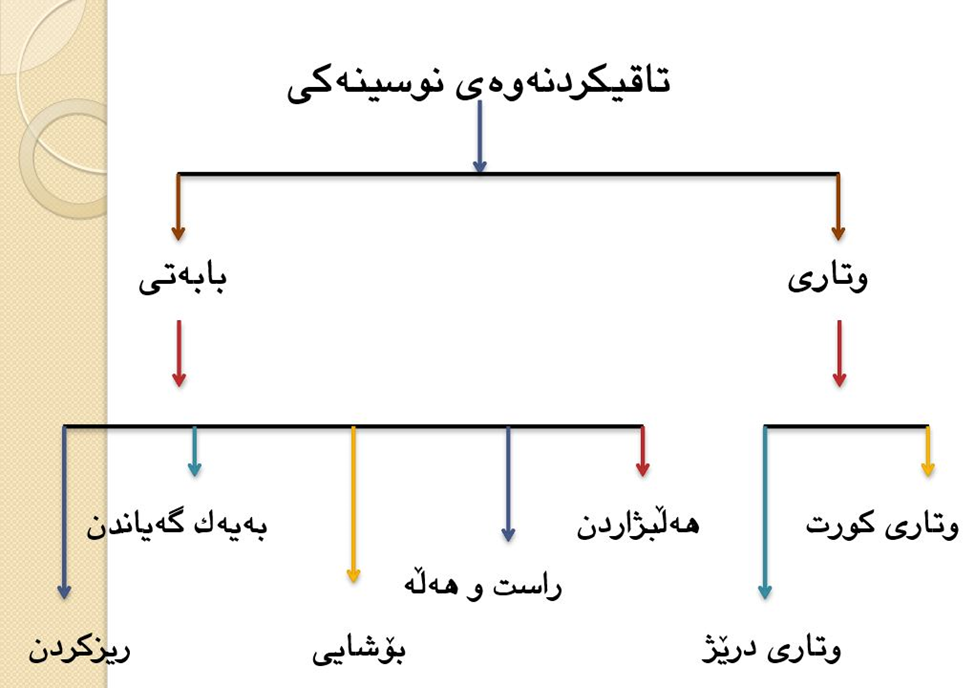 گرنگترین جۆرەكانی تاقیكردنەوەی نوسینەكی:
1 - تاقیكردنەوەی وتاری 

بڵاوترین جۆرەكانی پێوانەی بەدەستهێنانە، كە مامۆستا پرسیارێك یان زیاتر ئاراستەی فێرخوازان دەكات و داوایان لێ‌ دەكات كە لەرێگای نووسینەوە وەڵام بدەنەوە، لەم جۆرە پرسیارانەدا هیچ داتاو زانیاریەك جگە لە پرسیارەكە بە فێرخواز نادرێت، كە لەكاتی وەڵامدانەوەدا پشتی پێ‌ ببەستێت، لەبەر ئەوە دەبێت بۆ وەڵامدانەوەیان پشت بە زانیاری و شارەزایەكانی خۆی ببەستێت. 
ئەم جۆرە پرسیارانە پێویستیان بە وەڵامی درێژ یان مامناوەند یان كورت هەیە كە بەگوێرەی داواكاری پرسیارەكە، بە لێكدانەوە و راڤەكردن و بەراوردو وەسف و ..... هتد پێویستی بە نیو لاپەرە یان لاپەرەیەك یان دوو لاپەرە یان زیاترە.